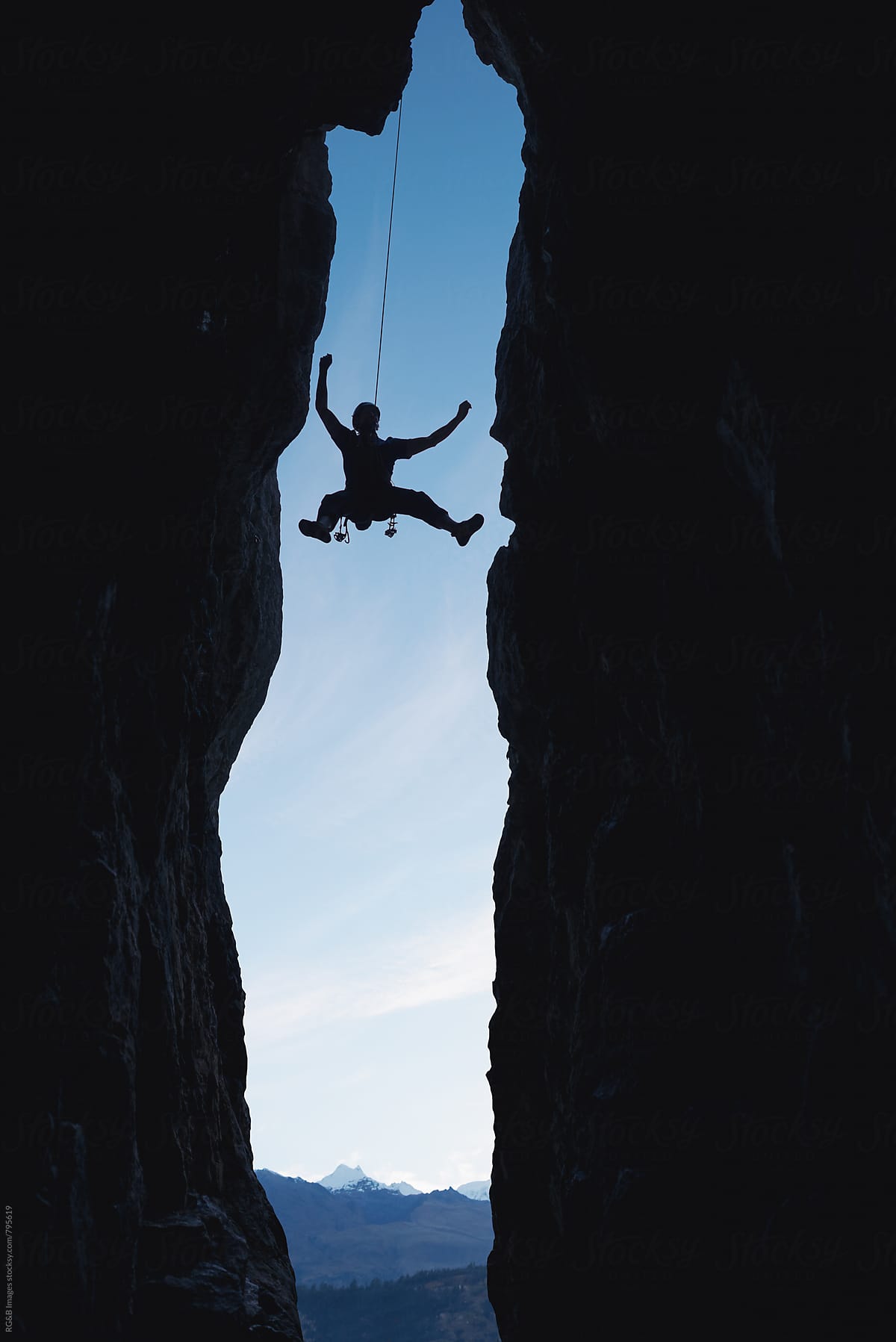 Physics Simulation of a Rock Climbing Fall
Charlie Faramarzi
Methods
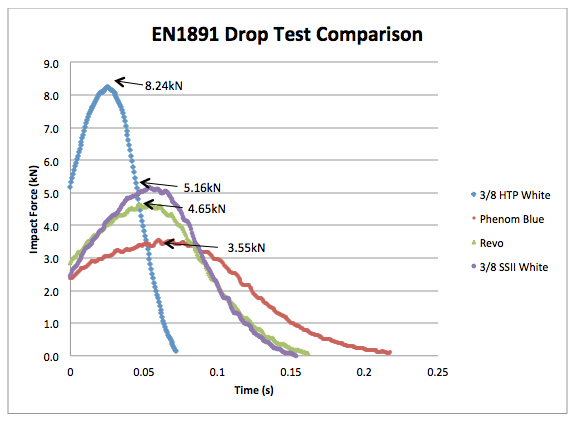 Represent climber and belayer as point masses
The rope is represented as a spring,
	 with the modification that k=0 for the
	 first few meters (slack in system)
3) Assume a given elasticity and friction coefficient, 
	iteratively update acceleration, 
	position, and velocity with differential equation
4) Adjust amount of slack, dynamic elongation of rope,
       and climber/belayer weights to view effects on 
       fall length and force

**Helpful library: Dartmouth’s cs1lib for graphics and animation**
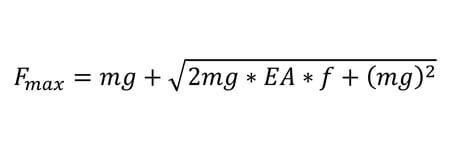 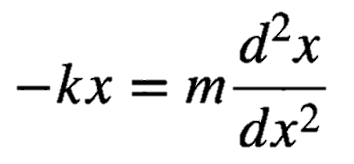 Animation